EINLADUNG UND CALL FOR ABSTRACTS
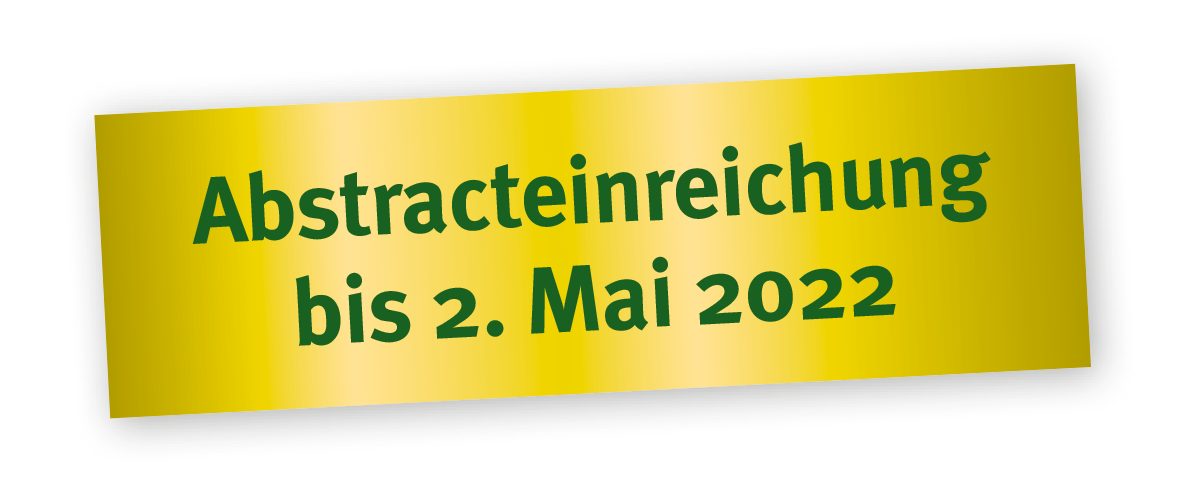